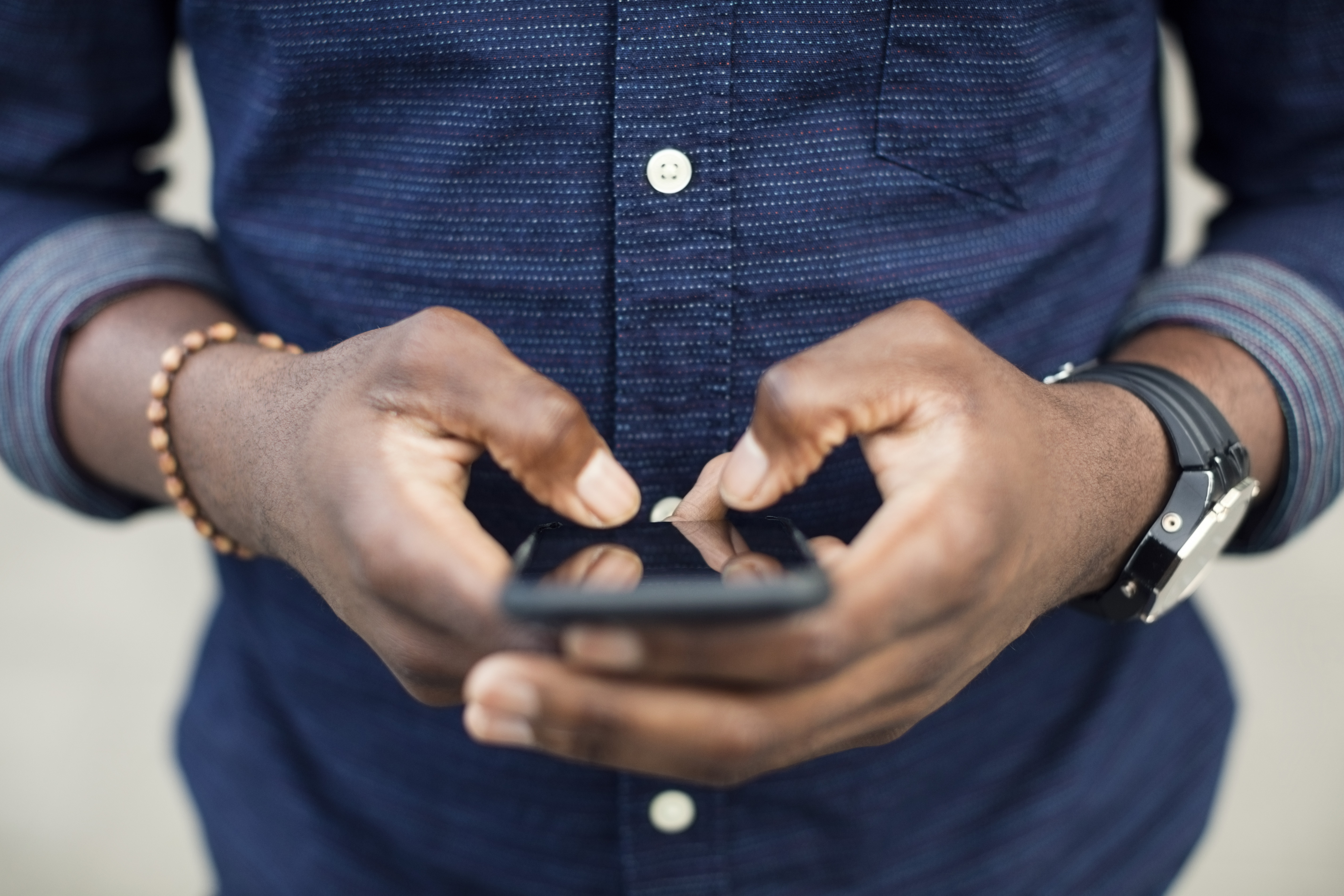 Zasady bezpiecznego korzystania z technologii cyfrowych
Jak bezpiecznie korzystać z Internetu
Bezpieczny smartfon
Plan spotkania
Oszustwa internetowe
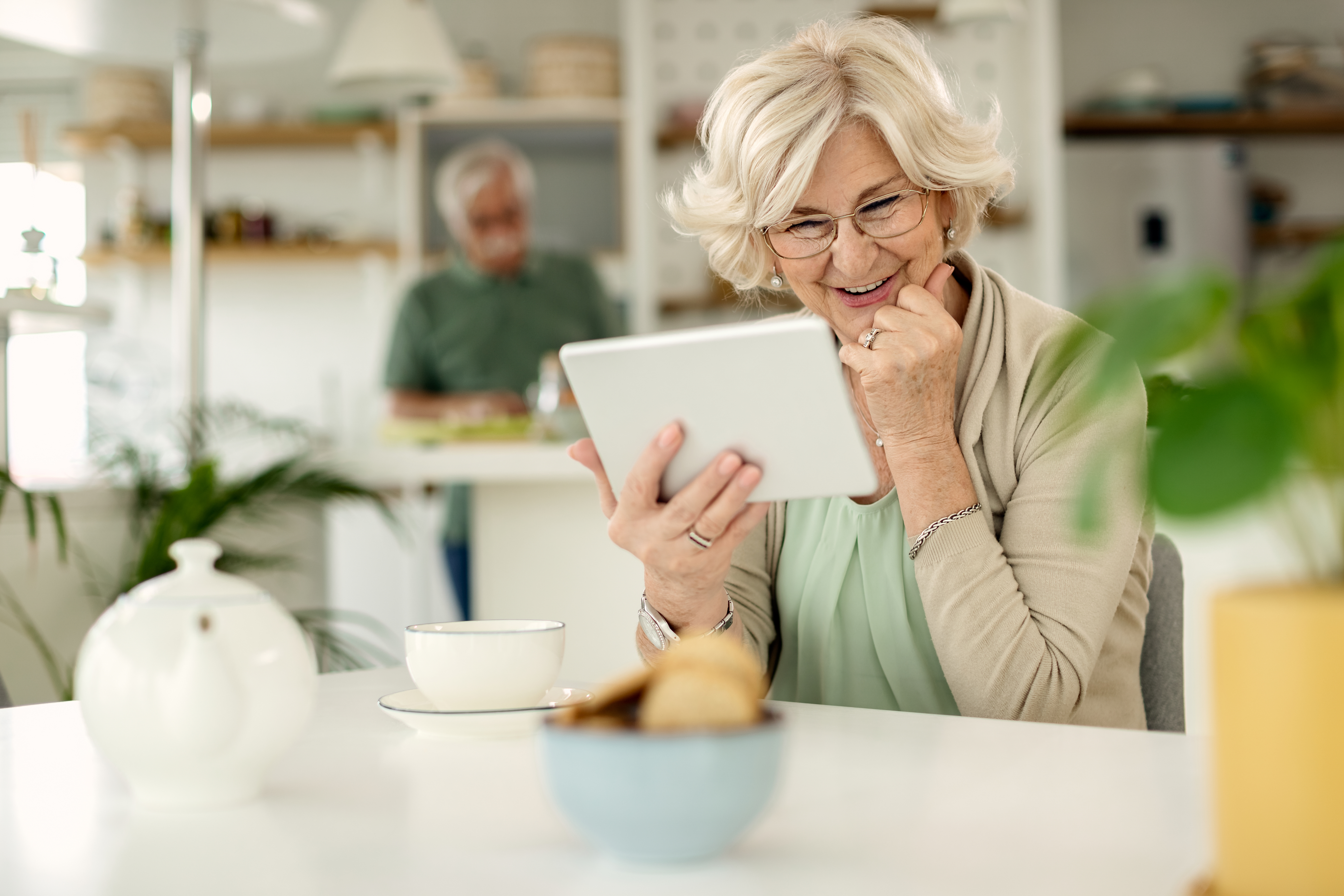 7 zasad bezpiecznego korzystania z Internetu
1. Nie podawaj danych osobowych
PESEL, dane do logowania oraz informację osobiste nigdy nie powinny być przekazywane drogą elektroniczną. Facebook, email oraz sms na wielu urządzeniach nie posiadają szyfrowania. Ponadto informacje są archiwizowane, przez co nawet po czasie można je przeglądać. Oszuści wiedzą o tych lukach w bezpieczeństwie i często przeszukują historię w poszukiwaniu interesującej treści.
2. Hasła
Nie zapisuj haseł na dysku komputera, maila lub w chmurze.
Hasła powinny nie zawierać słów, które można znaleźć w słownikach.
Różne hasła do różnych serwisów.
3. Sprawdź jaką stronę odwiedzasz
Kłódka przy domenie.


Czy adres jest poprawny?
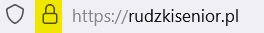 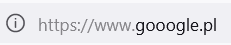 4. Publiczny Hotspot
Nigdy nie loguj się do żadnych serwisów, będąc podłączonym do publicznego Hot-spota.
5. Spam i phishing
Sprawdź czy adres e-mailowy nadawcy jest poprawny. Następnie przeczytaj tekst wiadomości i upewnij się czy Twoje dane są poprawne (np. numer klienta). 
Nigdy nie otwieraj podejrzanych linków i nie pobieraj załączników.
W razie wątpliwości czy adresat jest prawidłowy skontaktuj się z nim inną drogą np. telefoniczną.
7. Nie ufaj nowym znajomością w Internecie
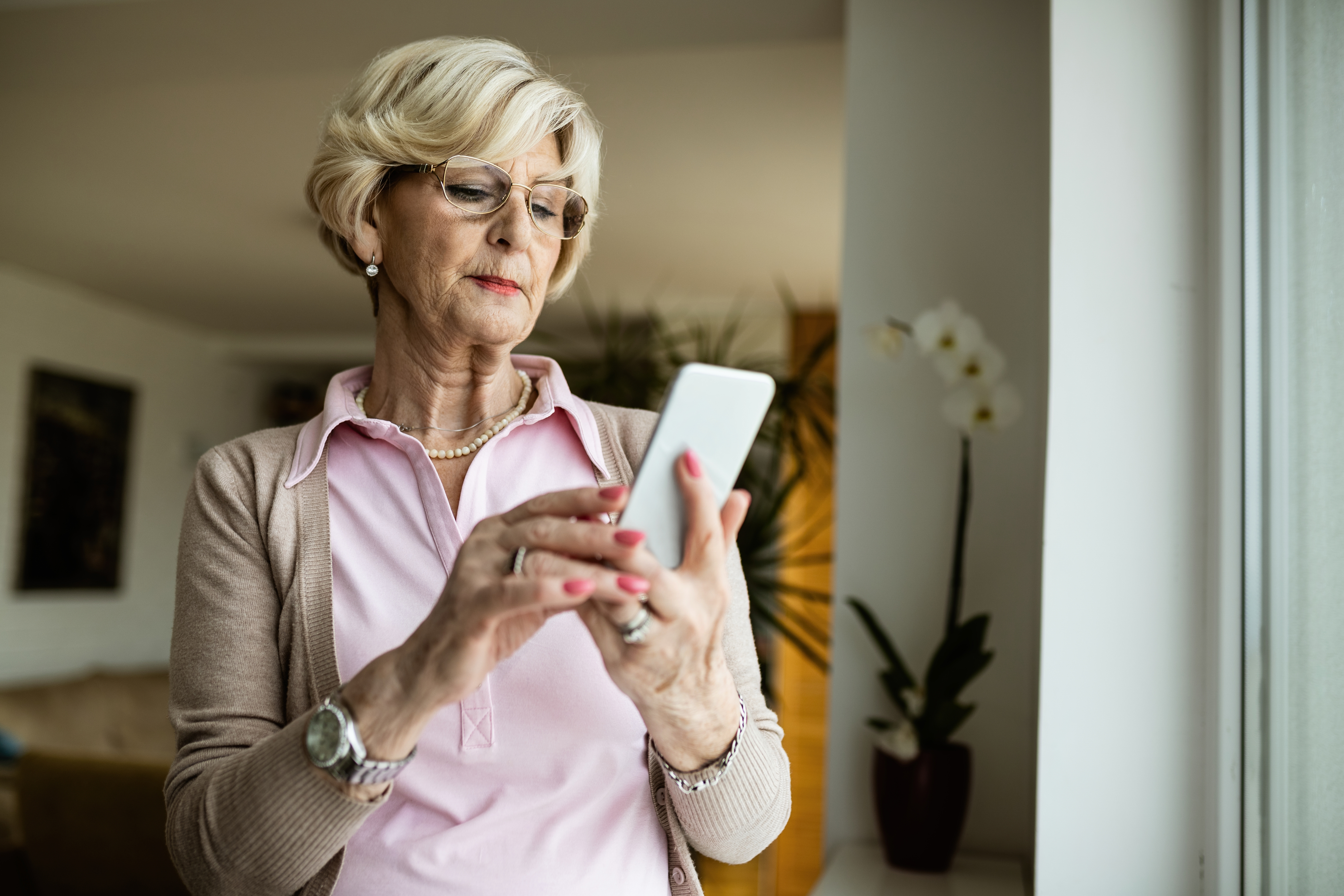 Bezpieczny smartfon
Bezpieczny smartfon
Instaluj tylko zweryfikowane aplikacje
Ustaw blokadę ekranu
Włącz u swojego operatora usługę śledzenia telefonu
Nie zezwalaj na wyświetlanie treści SMS lub e-mail bez odblokowania telefonu
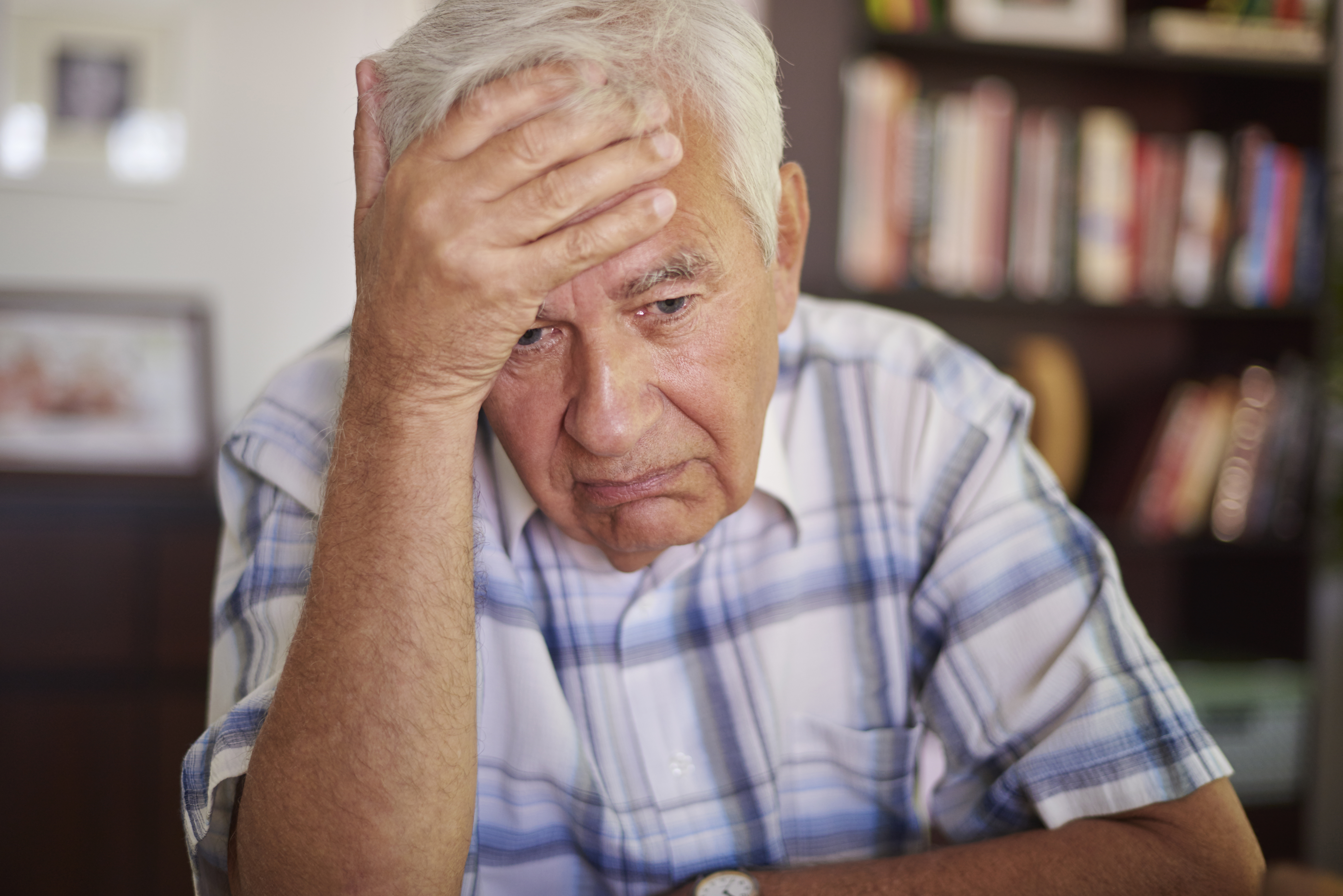 Oszustwa internetowe
Oszustwo z wykorzystaniem numerów premium
Oszustwo z wykorzystaniem numerów premium
Oszustwo nigeryjskie
Płatności przy wysyłaniu SMS – gdy wysyłasz wiadomość na numer zaczynający się od 7, 8 lub 9.

Płatność przy odebraniu SMS – gdy odbierasz cyklicznie SMS od numerów, które zaczynają się od 5 lub 6.
Fałszywe oferty kupna/sprzedaży
Phishing
Oszustwo z wykorzystaniem numerów premium
Oszustwo nigeryjskie
Oszustwo nigeryjskie
czyli tzw. oszustwo na zaliczkę. Ofiara jest zapewniana, że otrzyma znaczną kwotę pieniędzy (np. w wyniku spadku, odszkodowania, itp.). Jednie co musi zrobić to np. opłacić opłaty skarbowe lub prawników zajmujących się sprawą.
Fałszywe oferty kupna/sprzedaży
Phishing
Oszustwo z wykorzystaniem numerów premium
Fałszywe oferty sprzedaży
Oszustwo nigeryjskie
Oszust umieszcza w Internecie bardzo atrakcyjną ofertę sprzedaży. Po kontakcie namawia by wysłać mu szybko pieniądze (np. poprzez BLIK), by mógł od razu wysłać przesyłkę, a nie np. po kilku dniach.
Fałszywe oferty sprzedaży
Phishing
Oszustwo z wykorzystaniem numerów premium
Phishing
Oszustwo nigeryjskie
Służy do wyłudzania danych osobowych lub finansowych.
Fałszywe oferty sprzedaży
Phishing
Dziękuje za uwagę